Sections 4.4-4.5
Union of Events and the Addition Rules
Counting Rules, Combinations, and Permutations
Ezra Halleck, City Tech (CUNY), Spring 2023
Review: Complement
Definition
The complement of event A, denoted by
and read
as “A bar” or “A complement,” is the event that includes all the outcomes for an experiment that are not in A.
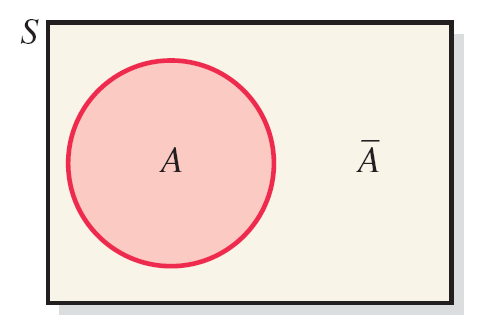 2
Review: Intersection of Events
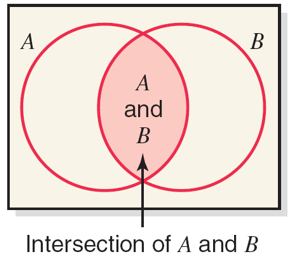 Important note: 
Two events are mutually exclusive if and only if their intersection is the empty set.
3
4.5 Union of Events
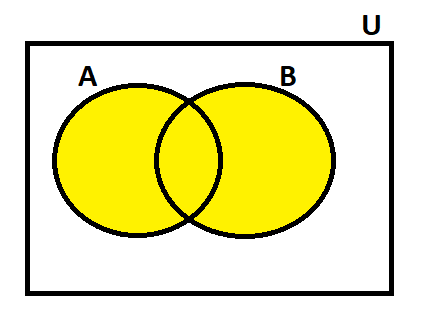 4
Addition Rules
Union of Two Mutually Exclusive Events
The probability of the union of two mutually exclusive events A and B is
Union of Two Mutually Nonexclusive Events
The probability of the union of two mutually nonexclusive events A and B is
5
The second rule can be seen as a generalization of the first rule. Why?
Addition rule : flipping a fair coin 3 times
6
Example 4-30
Consider the experiment of rolling a die once. What is the probability that a number less than 3 or a number greater than 4 is obtained?
Example 4-30: Solution
The event # less than 3 is obtained happens if either 1 or 2 is rolled on the die, 
The event # greater than 4 is obtained happens if either 5 or 6 is rolled on the die.
Note how these two events are mutually exclusive and hence we can use the 1st  multiplication rule.
P(# less than 3 is obtained) = 2/6 = 1/3
P(# greater than 4 is obtained) = 2/6 = 1/3
The probability of the union of these two events is:
P(# less than 3 is obtained or # greater than 4 is obtained)
 = 1/3 + 1/3 = 2/3 = .67
Example 4-26
All 440 employees of a company were asked what hot drink they like the most. Their responses, tabulated:




Describe the size of the union of the events:
“female” 
“likes coffee”.
9
Example 4-26: Solution
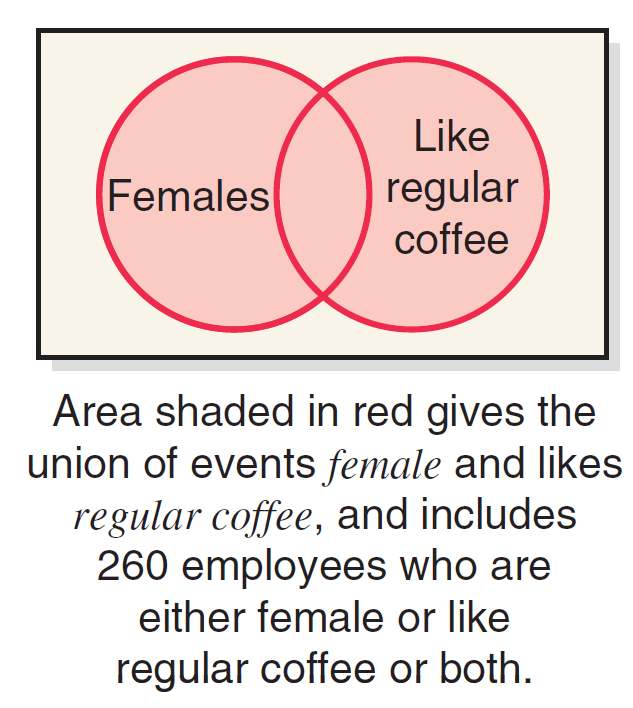 There are 
150 females 
170 who like coffee
60 females who like coffee.
Thus, the number of employees who are either female or like coffee or both is:
When we add the frequencies for “females” and “like coffee”, we have counted “females” who “like coffee” twice. So we subtract them off.
10
Example 4-27
A university president has proposed that all students must take a course in ethics as a requirement for graduation.
Three hundred faculty members  and students from this university were asked about their opinion on this issue.





Find the probability that a random person from these 300 persons is a faculty member or is in favor of this proposal.
11
Example 4-27: Solution
Using the addition rule, we obtain
12
Note that in last example, we used counts (frequencies), while here we use probabilities.
Example 4-28
In a group of 2500 persons, 1400 are female, 600 are vegetarian, and 400 are female and vegetarian.
What is the probability that a randomly selected person from this group is a male or vegetarian?



Our first step is to create the table and begin to fill it.
Our next step is to complete the table.
13
Example 4-28
In a group of 2500 persons, 1400 are female, 600 are vegetarian, and 400 are female and vegetarian.
What is the probability that a randomly selected person from this group is a male or vegetarian?
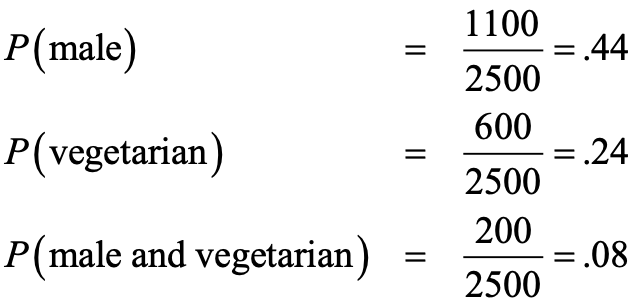 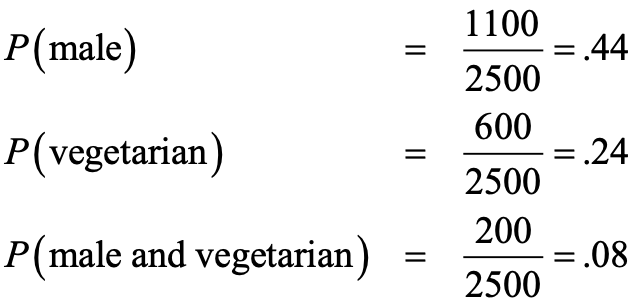 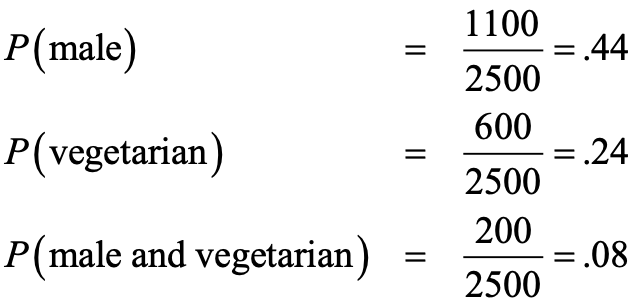 Using the first addition rule, we obtain:
14
Contingency Table Practice
What is the probability that a randomly sampled student thinks marijuana should be legalized or they agree with their parents' political views?
Hint: there may be more than one correct answer.





(a) (36 + 40 - 78) / 165
(b) (114 + 118 - 78) / 165
(c) (36 + 40 + 78)  / 165
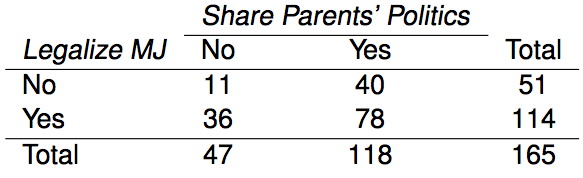 Contingency Table Practice solution
What is the probability that a randomly sampled student thinks marijuana should be legalized or they agree with their parents' political views?
Hint: there may be more than one correct answer.





(a) (36 + 40 - 78) / 165
(b) (114 + 118 - 78) / 165
(c) (36 + 40 + 78)  / 165
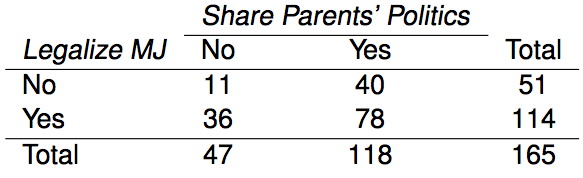 This example illustrates that if you work with the interior (joint) frequencies or probabilities,
the events are mutually exclusive, so only addition is used, no subtraction.
4.6 Counting Rule, Factorials, Combinations, and Permutations
The multiplication principle is fundamental.
Some important considerations are whether:
you have replacement or not;
the elements you are counting are ordered or not.
17
Counting Rule to Find Total Outcomes
If an experiment consists of three steps and if the first step can result in m outcomes, the second step in n outcomes, and the third in k outcomes, then


One very important part to be aware of us that you are assuming replacement when using this rule.
18
Example 4-31: Solution
Consider three tosses of a coin. How many total outcomes does this experiment have?
The experiment of tossing a coin three times has three steps: the first toss, the second toss, and the third toss.
 Each step has two outcomes: a head and a tail. Thus,
The eight outcomes for this experiment are
19
Example 4-32
A prospective car buyer can choose between a fixed and a variable interest rate and can also choose a payment period of 36 months, 48 months, or 60 months.
How many total outcomes are possible?
There are
two outcomes (a fixed or a variable interest rate) for the first step;
three outcomes (a payment period of 36 months, 48 months, or 60 months) for the second step. 
Hence,
20
Example 4-33
21
Factorials
The symbol n!, read as “n factorial,” represents the product of all the integers from n to 1. In other words,
By definition,
Evaluate 7!
Evaluate 10!
Evaluate (12−4)!
22
Combinations
A combination is an unordered selection of x elements from a set of n elements. 
The total number of combinations is
which is read as “the number of combinations of n elements selected x at a time.”
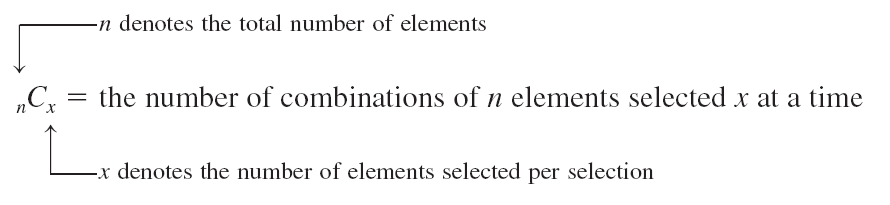 23
Example 4-38
An ice cream parlor has six flavors of ice cream. Kristen wants to buy two flavors of ice cream.
If she randomly selects two flavors out of six, in how many can she do this?
Thus, there are 15 ways for Kristen to select two ice cream flavors out of six.
24
Example 4-39
Three members of a club of 5 people will be randomly selected to form a committee. 
How many different committees are possible?




Thus, there are 10 different committees possible.
25
Example 4-40
Marv & Sons advertised to hire a financial analyst. The company has received applications from 10 candidates who seem to be equally qualified. 
The company manager has decided to call only 3 of these candidates for an interview. 
If she randomly selects 3 candidates from the 10, how many total selections are possible?
26
Example 4-40 using a TI84
Marv & Sons has received applications from 10 candidates.
The manager has decided to call only 3 of these candidates. 
She randomly selects 3 candidates from the 10.

In a TI84, go to math, prob
[On an older model, put in the
value of  “n” first.]
Select “3:nCr”
Put in the “n” and “x” (r), and press enter to get answer.
Thus, the manager can select 3 applicants in 120 ways.
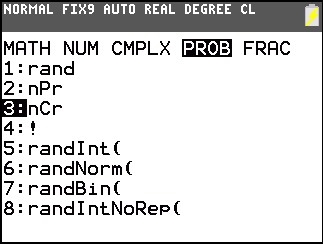 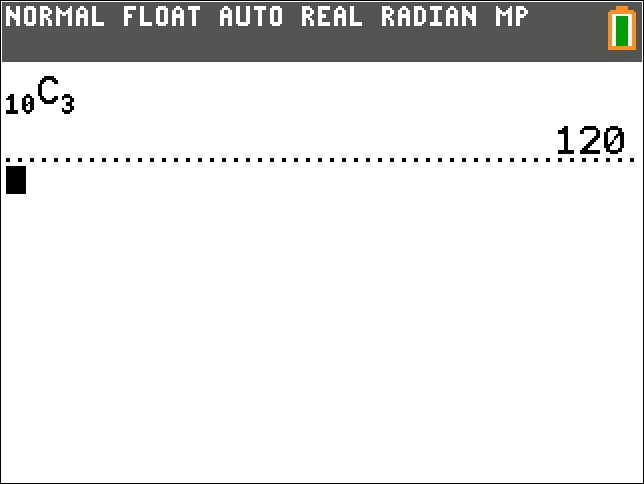 27
Case Study 4-2 Probability of Winning a Mega Millions Lottery Jackpot
The white balls are numbered 1, …, 70.
The gold mega balls are numbered 1, …, 25.
The highest jackpot was $1.5 billion in 2018.
28
Winning a Mega Millions Lottery Jackpot
The white balls are numbered 1, …, 70.
The gold mega balls are numbered 1, …, 25.
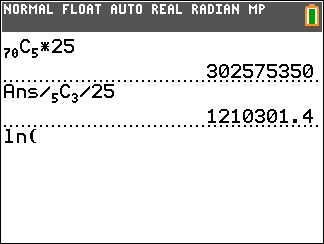 29
Permutations
30
Example 4-41 officers in a club
A club has 20 members. They are to select three office holders for next year:
president, secretary, and treasurer.
They select these office holders by drawing 3 names randomly from the names of all members. 
The first person selected becomes the president;
the second is the secretary;
the third one takes over as treasurer.
Thus, the order in which 3 names are selected from the 20 names is important.
Find the # of possible outcomes in this selection process.
31
Example 4-41: Solution
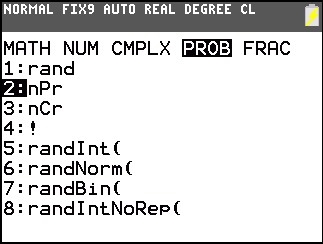 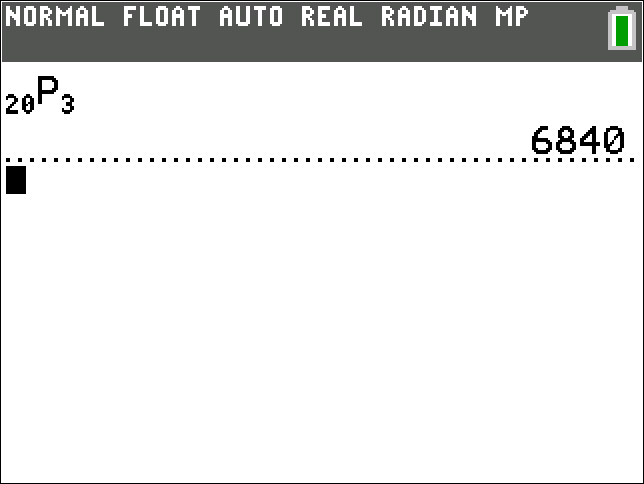 32
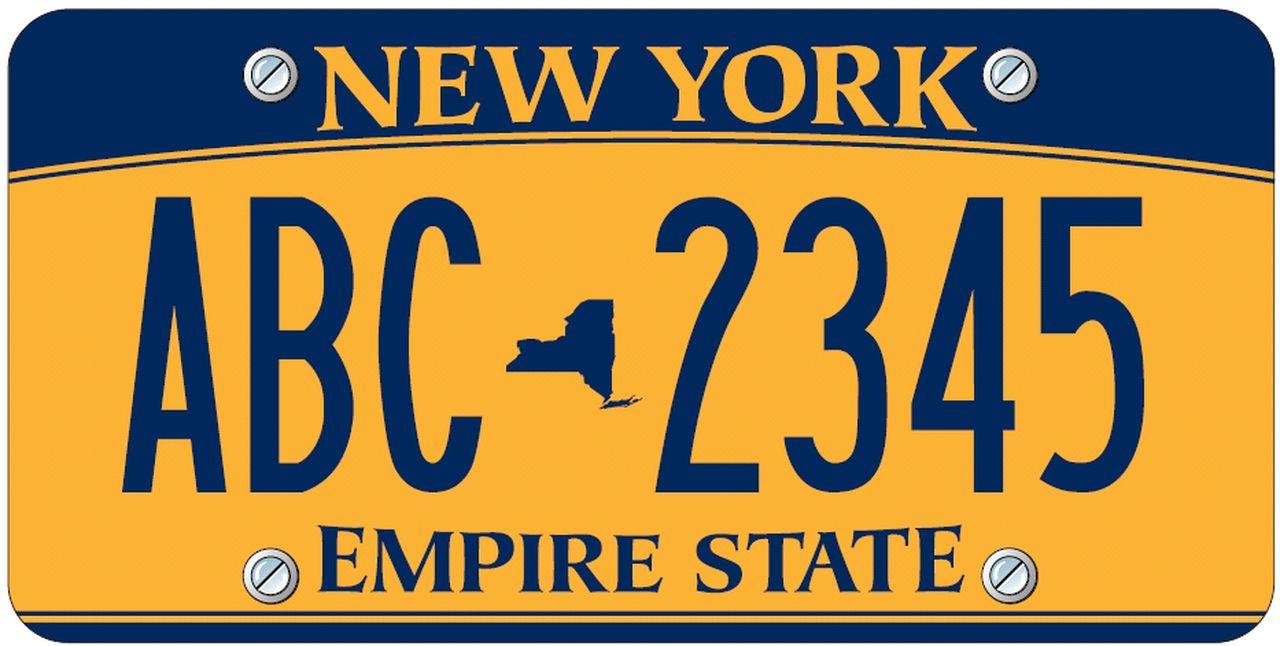 NYS license plates without repeats
A general NYS license plate has 3 letters followed by 4 digits.
How many such license plates are there without repeated letters or digits?
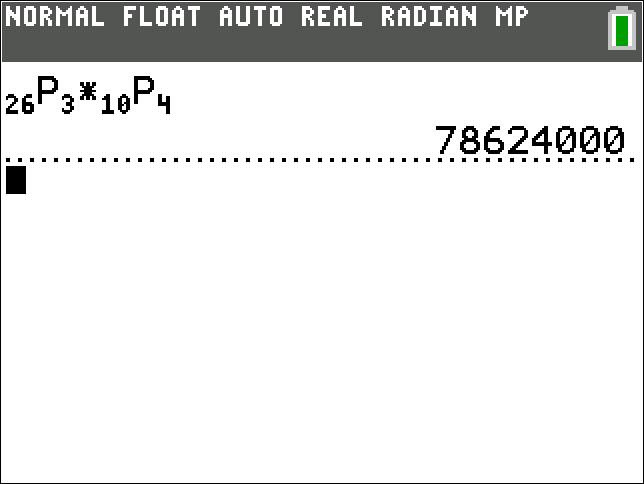 33
NYS license plates with repeats
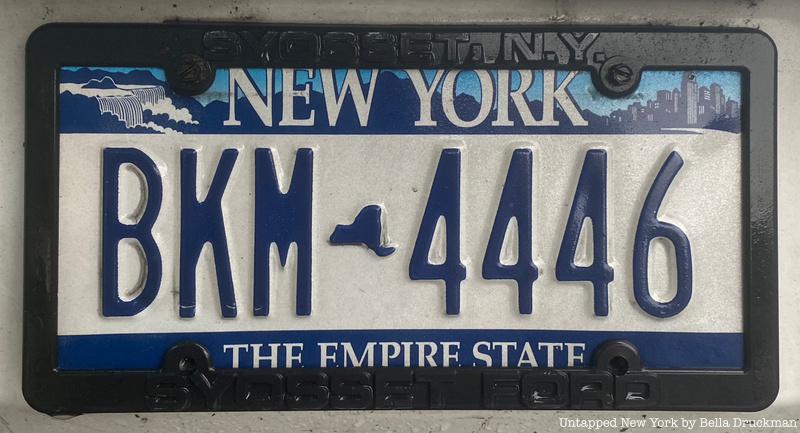 A general NYS license plate has 3 letters followed by 4 digits.
There are 78,624,000 such license plates without repeated letters or digits.
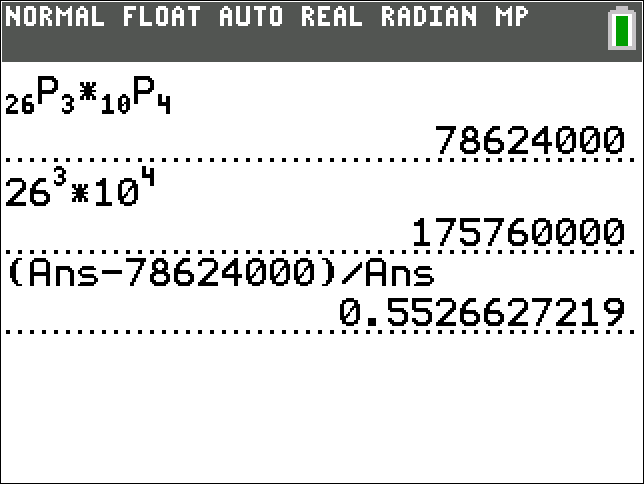 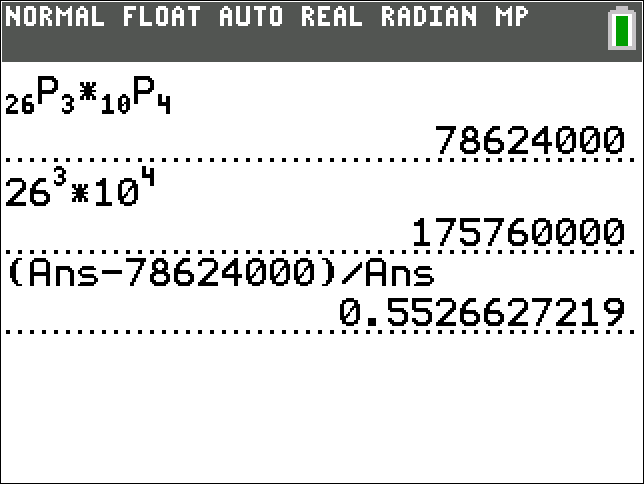 34
Section summary
When replacement is not happening, then we have:
a combination if order is not important,
e.g., forming of a committee of a given size;
a permutation when order is important, 
e.g., the number or letter portion of license plates without repeats allowed.
35